Milestone 2
Ernie Costa
Michael Daniels
Lindsay Graham
Erik Olson
Dion St. Hilaire
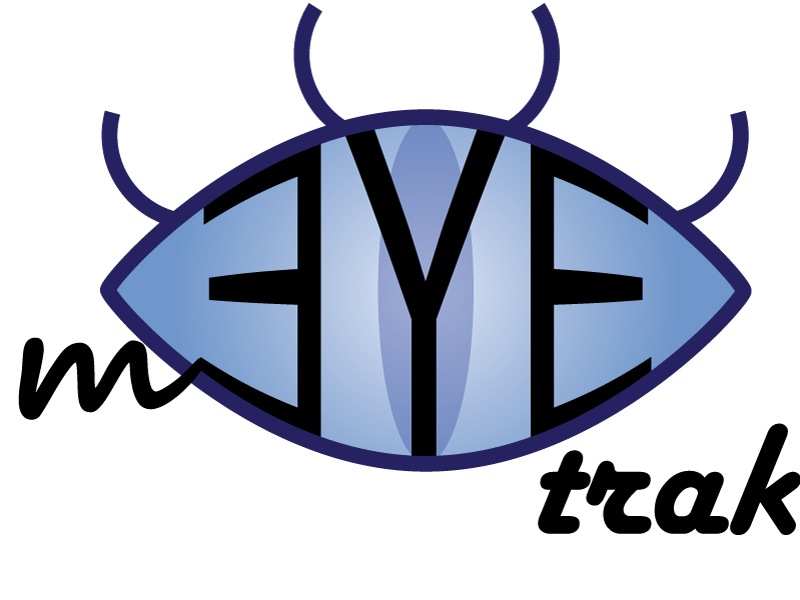 Milestone 2
Basic functionality for Client and Server applications
Communication between both applications
Implementation of Database schema
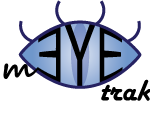 Communicationbetween both applications
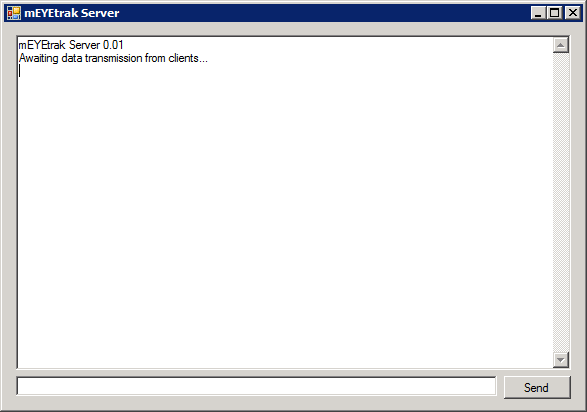 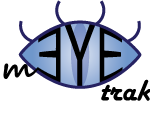 Communicationbetween both applications
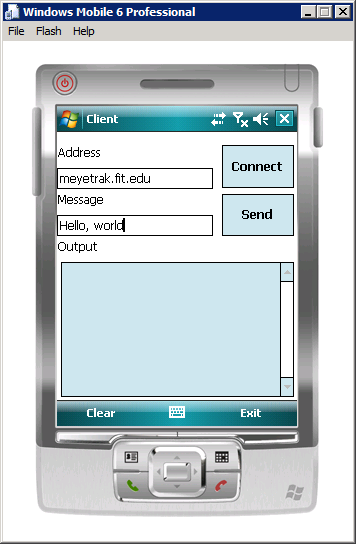 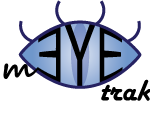 Basic functionality for Client & Server Applications
namespace mEYEtrak.Packets
{
    class RequestAccountInfoPacket : IPacket
    {
        string _user;
        DateTime _timestamp;

        public RequestAccountInfoPacket(string user, DateTime timestamp)
        {
            _user = user;
            _timestamp = timestamp;
        }

        public string User
        {
            get { return _user; }
            set { _user = value; }
        }

        public DateTime Timestamp
        {
            get { return _timestamp; }
            set { _timestamp = value; }
        }
    }
}
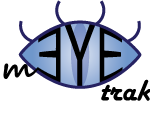 Communicationbetween both applications
Demonstration
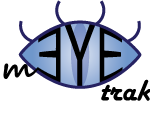 Implementationof Database schema
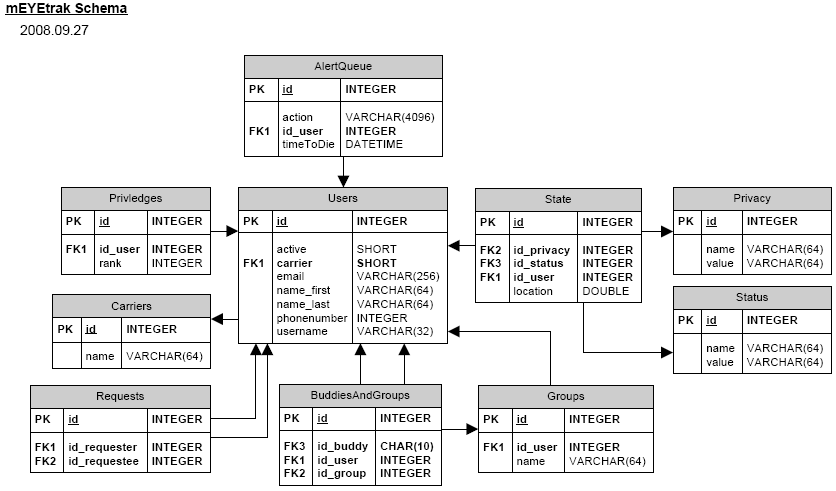 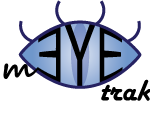 Implementationof Database schema
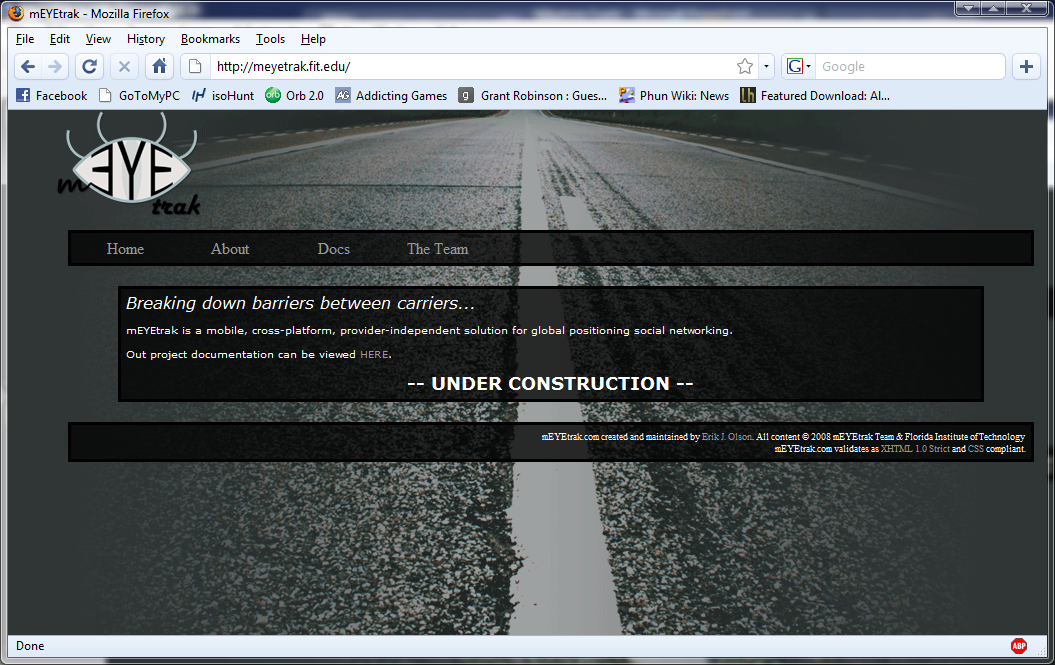 Questions?
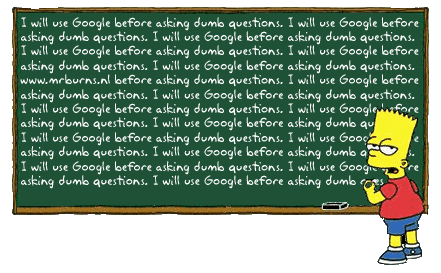